Control and Monitoring Steel Plant Blast Furnace utilizing FlowJams and DensFlow Devices
Vishakhapatnam Steel Plant (VSP) Andhra Pradesh ( Southern India)
GTS, Inc.
PO Box 799, 
Shalimar, FL 32579 USA
Phone: 850-651-3388   
Fax: 850-651-4777
Email: info@onthelevel.com  
Website: www.onthelevel.com
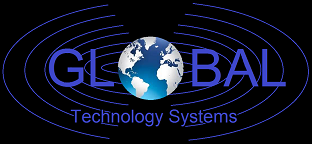 http://www.onthelevel.com/
Vishakhapatnam Steel Plant (VSP) Andhra Pradesh ( Southern India)
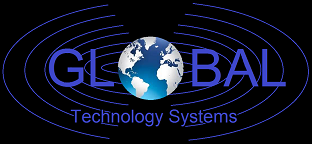 http://www.onthelevel.com/
For a new Blast Furnace, VSP awarded the package to M/s Siemens VAI who in turn off loaded the PCI package to M/s Simplex Engineering.
The turnkey package was awarded to TCPL ( as per the below BOM) which included supervision for I&C.
FlowJam						: 70 nos.
Densflow DN 100 with an evaluation unit		: 02 sets
Fully wired Panel for FlowJam & DensFlow		: 01 sets each
Junction Box with mounting sets for Flowjam		: 68 nos.
4 – core armored cable					: 14,000 meters
Process adapters and counter flanges			: 68 & 4 nos. 								  resp.
2
Vishakhapatnam Steel Plant (VSP)Andhra Pradesh ( Southern India)
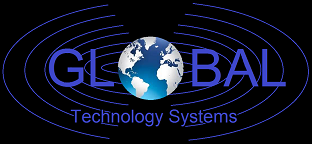 http://www.onthelevel.com/
At our factory the project team fabricated the process adapters for the FlowJams, control cabinets (completely wired), MCB, and Power supply.
 
Perfect coordination with TCPL (sales & service), Simplex, Siemens and VSP was done to ensure that the installation was completed.  The system has  been commissioned and the performance is satisfactory.

Service personal visited site to co-ordinate with VSP engineers, define the location, wiring cable route etc.
3
Vishakhapatnam Steel Plant (VSP) Andhra Pradesh ( Southern India)
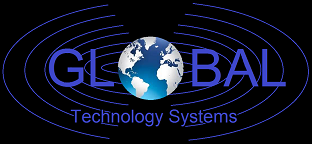 http://www.onthelevel.com/
Junction Boxes for FlowJam
4
Vishakhapatnam Steel Plant (VSP) Andhra Pradesh ( Southern India)
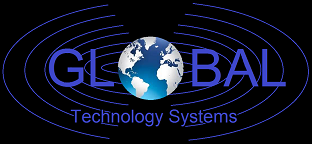 http://www.onthelevel.com/
FlowJams installed at each Lance of CDI of Blast Furnace
5
Vishakhapatnam Steel Plant (VSP) Andhra Pradesh ( Southern India)
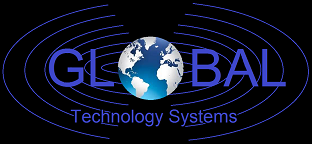 http://www.onthelevel.com/
DensFlow installed at the main feeding line of the Blast Furnace.
6